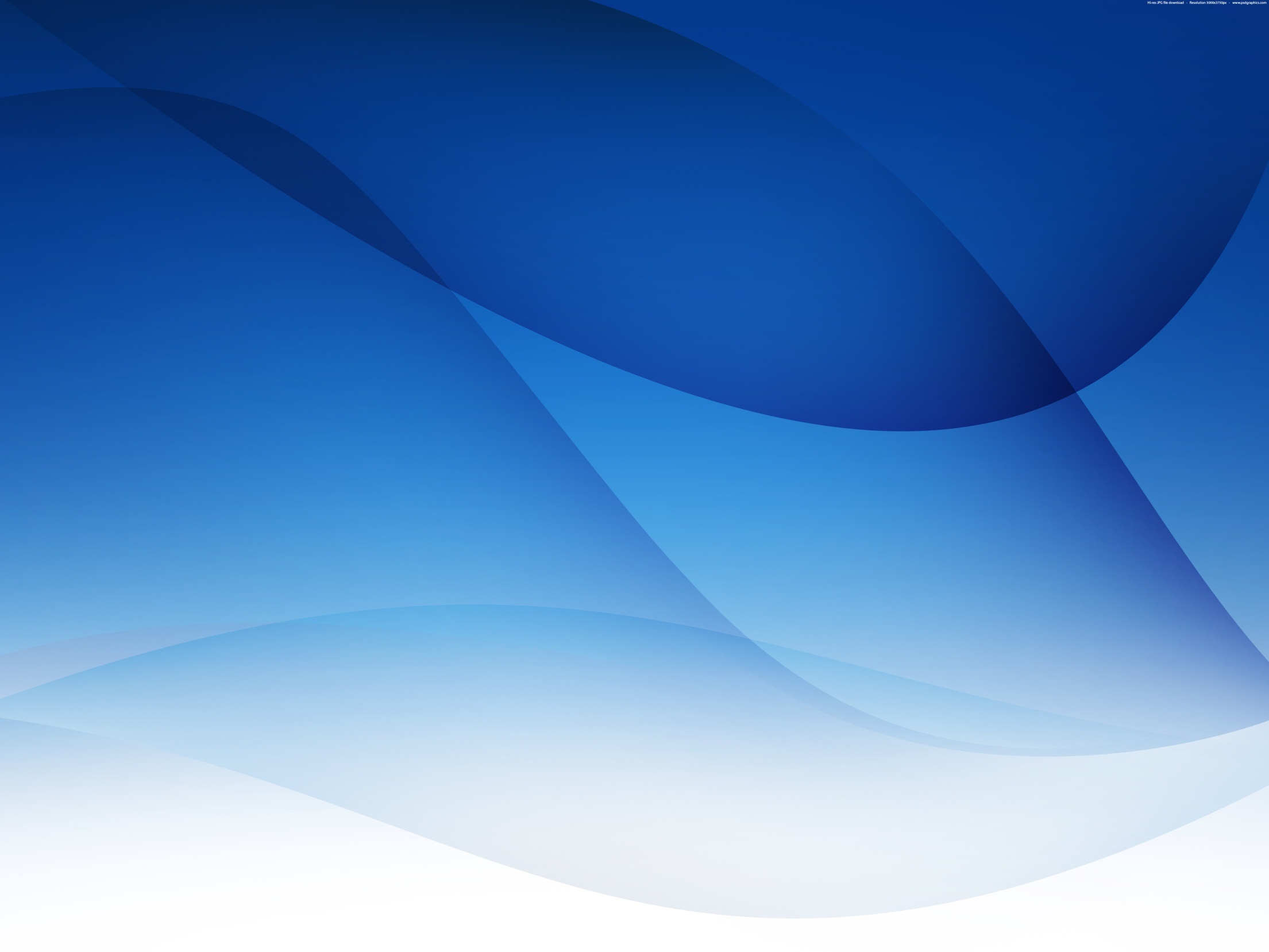 Расходы
Бюджет - 2014
Бюджет 2014
Расходы (млн. руб.)
Доходы (млн. руб.)
875,3
898,8
Собственные
Безвозмездные
354,0
521,3
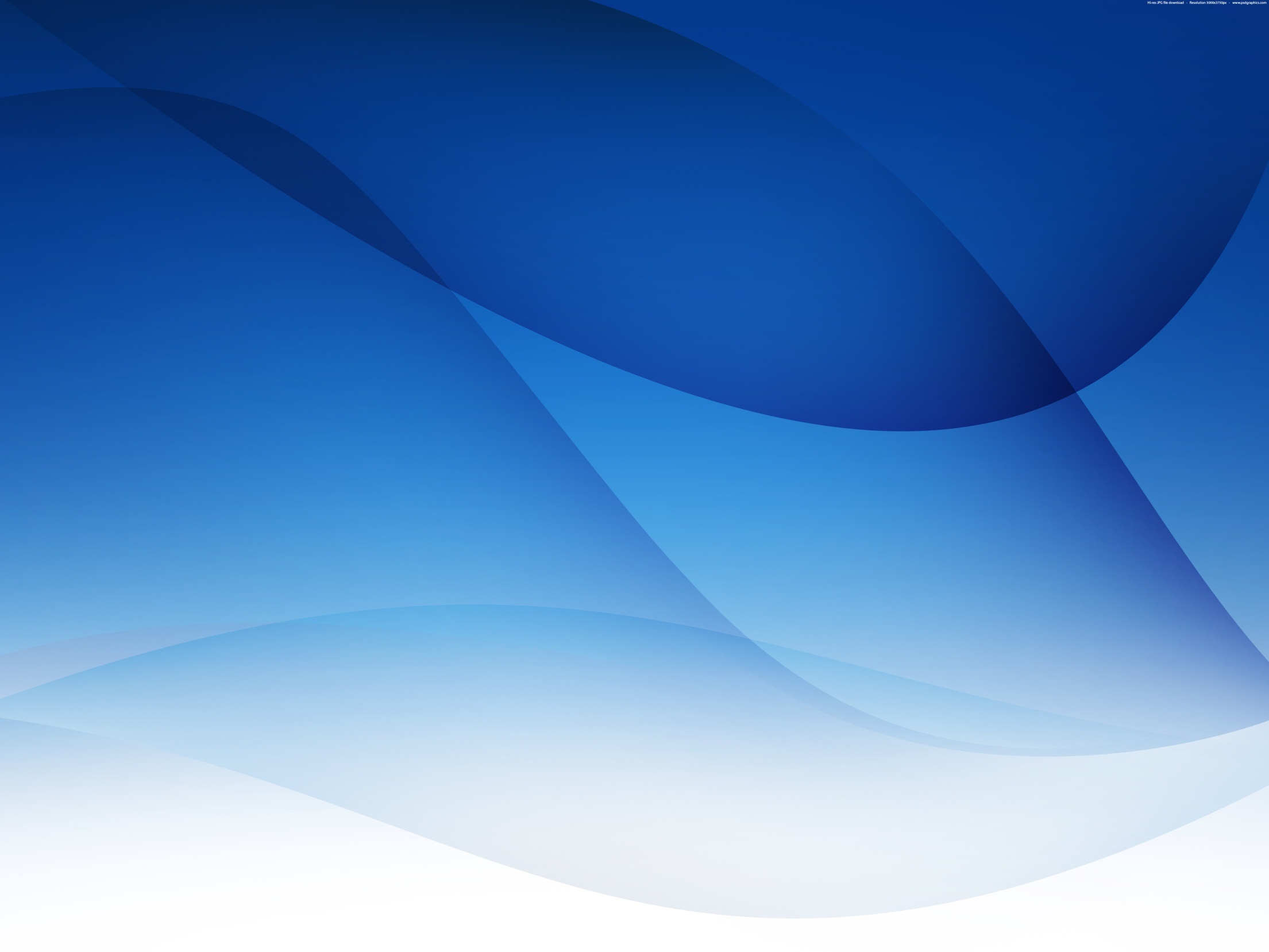 Расходы
Бюджет - 2014
Безвозмездные поступления 
в 2014 году
ВСЕГО
521,3 млн. руб.
Рост 99,3 млн. руб.
ДОТАЦИИ
33,5 млн. руб.
На повышение зарплаты 11,4 млн. руб.
ФОНД КОНПЕНСАЦИИ
463,3 млн. руб.
ФСР
24,5 млн. руб.
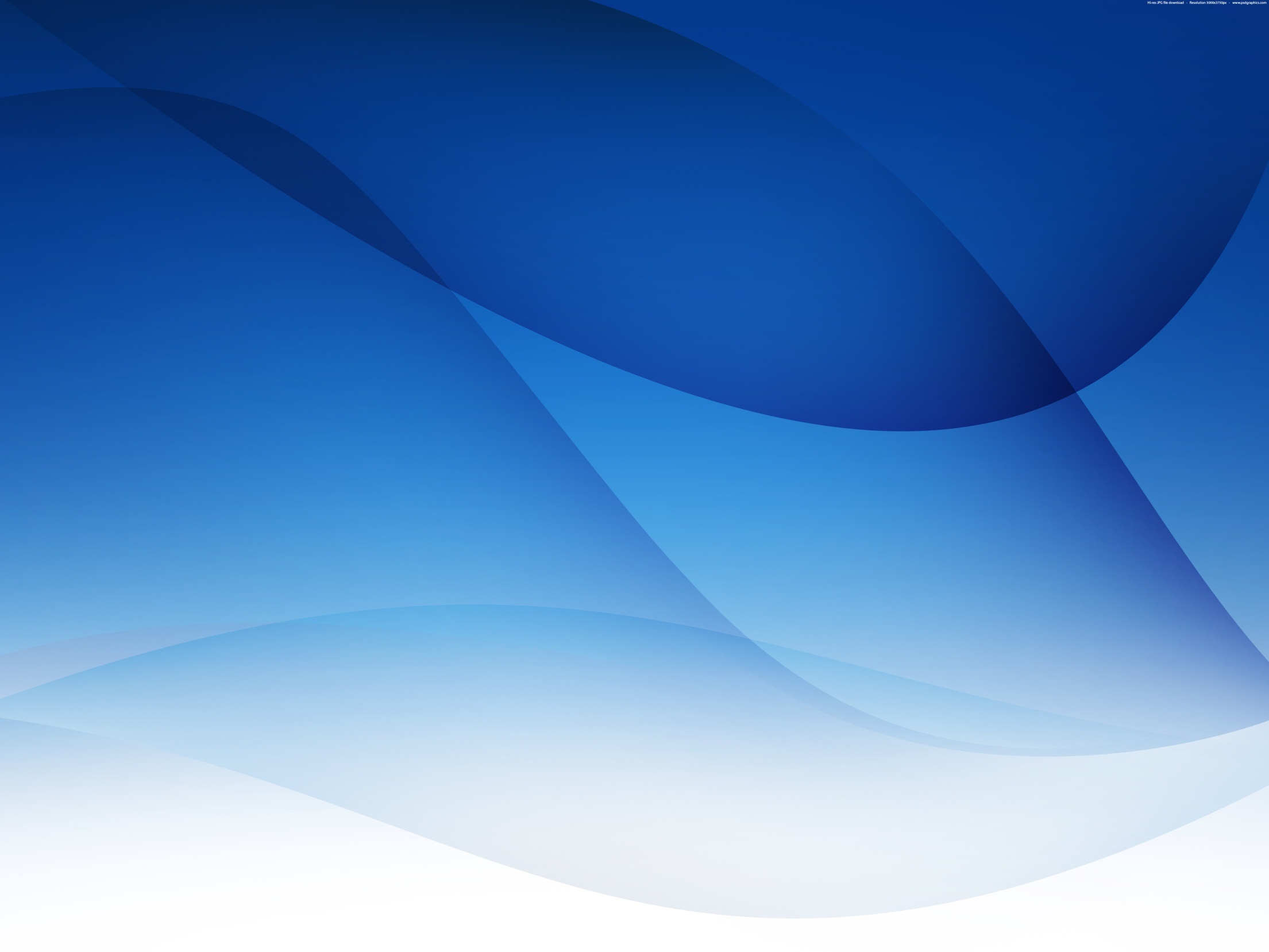 Расходы
Бюджет - 2014
Направления ФСР в 2014 году
Дорожное 
хозяйство
15.8 млн.
Разработка ПСД на рекультивацию объектов размещения ТБО
978.7 тыс.
622.4 тыс.
Поддержка малого бизнеса
Обеспечение жильем молодых семей
988.9 тыс.
Приобретение для учреждений культуры:
- автотранспорта
833.1 тыс.
Приобретение мусоровоза
2492.1 тыс.
- музыкальных инструментов
137.4 тыс.
Возмещение предприятиям жилищно-коммунального хозяйства части платы граждан за коммунальные услуги сверх тарифа
785.8 тыс.
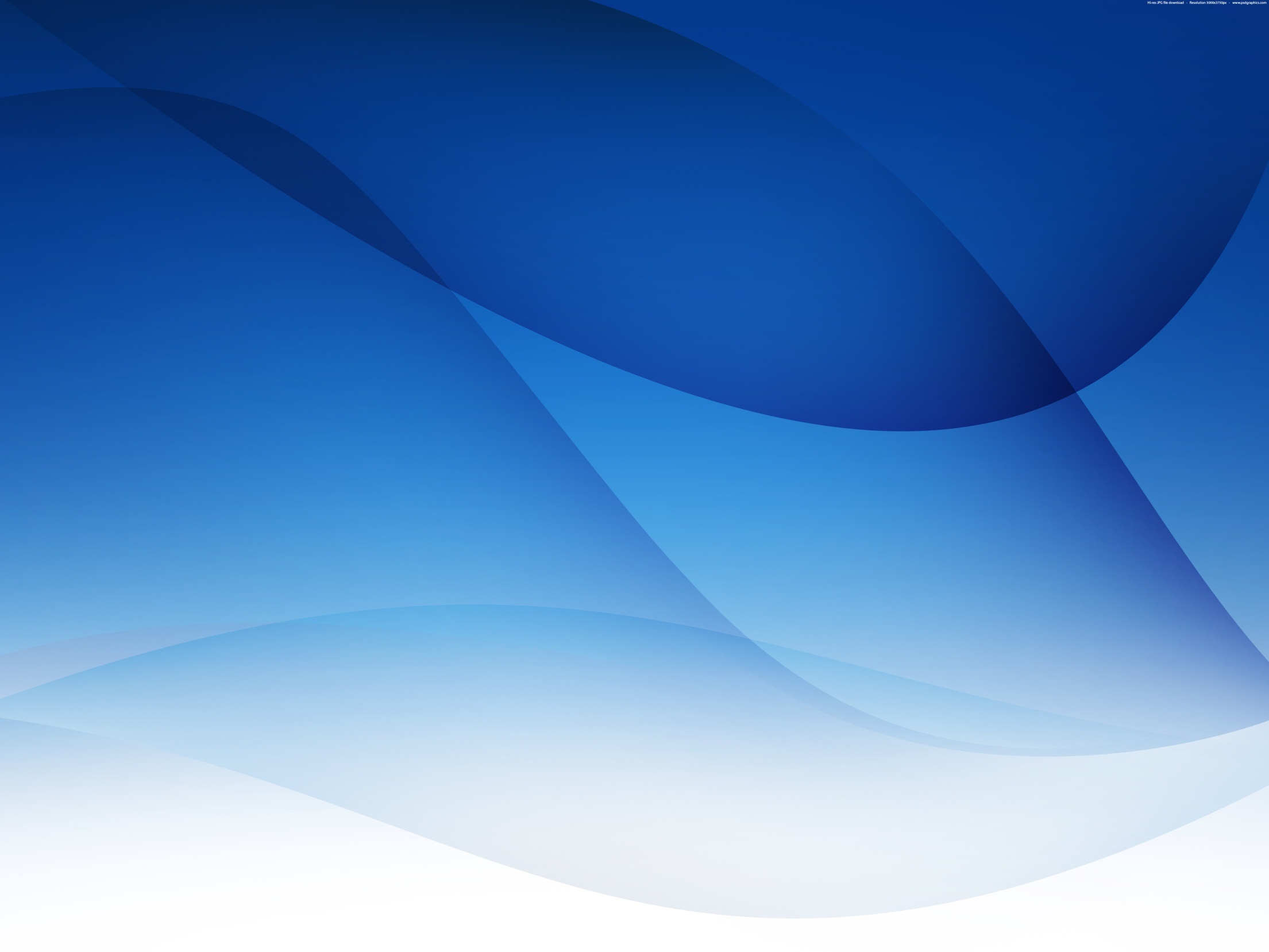 Расходы
Бюджет - 2014
Структура расходов в 2014 году
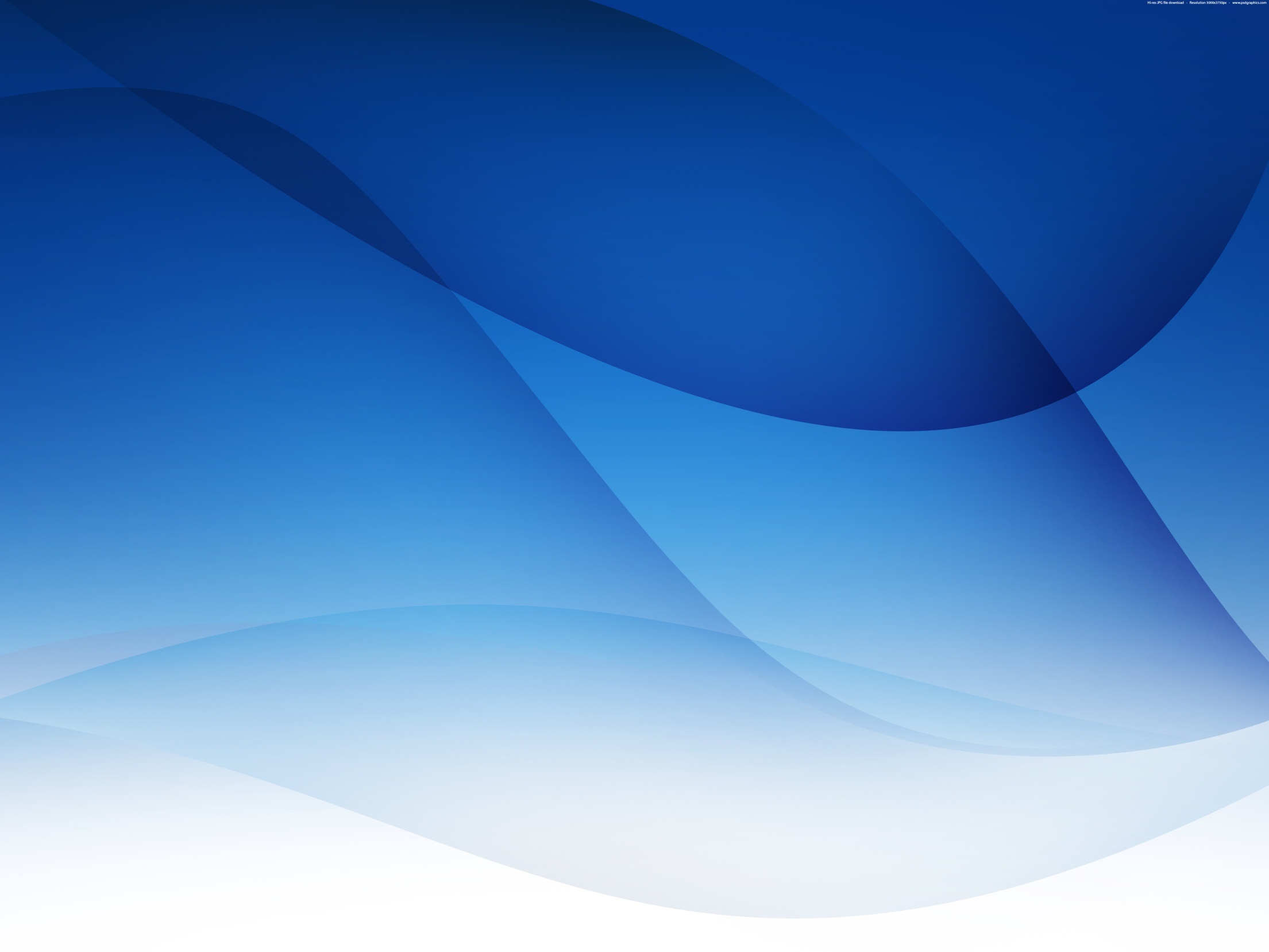 Бюджет - 2014
Задачи на 2014 год
- Увеличение собственной доходной базы и снижение недоимки
- Повышение эффективности управления общественными финансами
- Поэтапное повышение заработной платы   работников бюджетного сектора
 экономики
- Сбалансированность бюджетов муниципального района и сельских поселений
- Повышение качества муниципального внутреннего финансового контроля